NEGOTIATING A MORTGAGE
SOURCES
BANKS, TRUST COMPANIES, CREDIT UNIONS, CAISSES POPULAIRES AND CERTAIN LIFE INSURANCE COMPANIES 
OR  
FINANCE COMPANIES
OR 
MORTGAGE BROKERS 
OR 
SELLERS OR FAMILY/FRIENDS
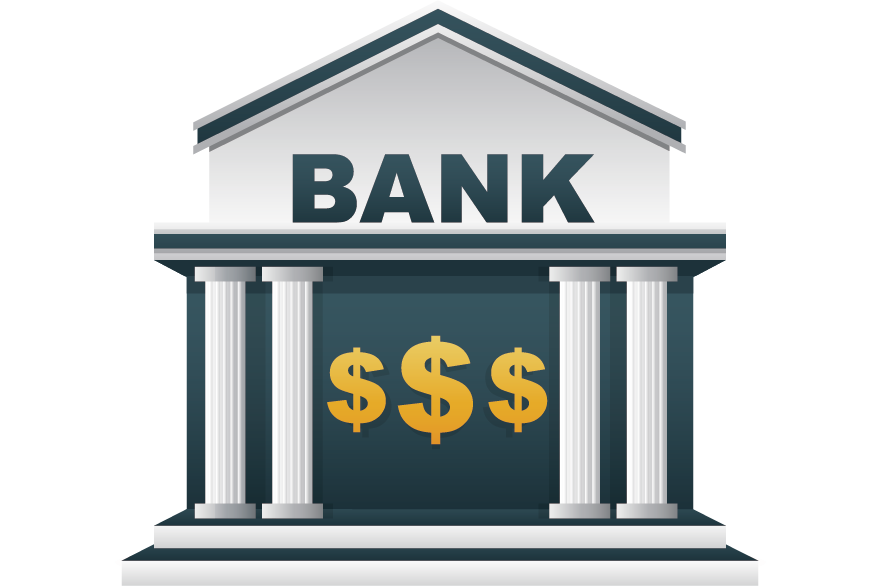 introduction
Your mortgage is a big deal—it will likely be with you a long time and for most people it's the largest investment they will ever make. It's worth taking the time to make sure you get the best deal possible. But how do you make sure you're getting the best deal? How do you know whom you can trust? This module looks at some of the questions around negotiating and renegotiating your mortgage. 
You will explore:
How you can get the best deal when you negotiate your loan
Your rights and responsibilities when you have a mortgage
What happens when your mortgage term is up and you want to renew
introduction
Alternative ways to use your home equity
How to be alert for mortgage frauds.
You'll watch a video about negotiating a mortgage and use an online calculator to estimate the costs of breaking a mortgage. You'll review your rights and responsibilities under a mortgage, and tips to avoid mortgage scams. By the time you finish this section, you'll be able to negotiate with confidence to get the best terms on a mortgage.
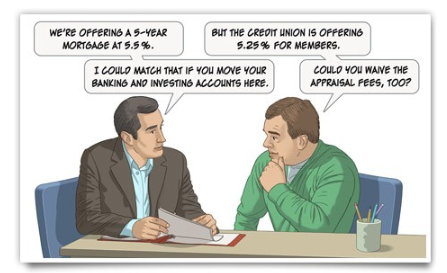 WHERE TO GET A MORTGAGE
When they want to get a mortgage, many people talk to their bank, credit union, caisse populaire or trust company, or an agency like a mortgage broker. Your financial institution may offer you an attractive interest rate and mortgage terms, but be sure to check with a variety of mortgage lenders. Lenders will compete for your business, and when you know what others are offering, you can negotiate for a mortgage that fits your needs.


When you compare loans, remember to compare all the terms of the mortgage agreement, not just the interest rate. A mortgage is a significant financial and legal commitment. Before you make the agreement, review it with the lender and get independent legal advice. Be sure that you understand the terms of the agreement and that it fits your financial circumstances—both your ability to make the payments as well as your plans.
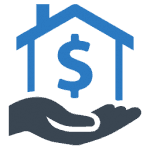 WHERE TO GET A MORTGAGE
Banks, trust companies, caisses populaires and credit unions, as well as certain life insurance companies, offer a variety of mortgages at competitive rates.
Finance companies may offer terms and rates different from traditional financial institutions, but the rates may not be as competitive.
Mortgage brokers offer mortgages from a variety of lenders and may be able to get very competitive rates; however, they may deal with only a few lenders.
The seller of the home may be willing to give you a mortgage directly, accepting a series of payments instead of the whole purchase price. This type of mortgage is less common than a mortgage offered by a financial institution. Be sure you get independent legal advice and understand the conditions of the loan.
In some cases, family and friends may be able to give you a loan secured by a mortgage.
GETTING THE BEST DEAL
How do you get the best deal when you're negotiating with large financial institutions? You can take advantage of the fact that mortgage lenders compete against each other. You don't have to take the first offer that your financial institution gives you. Ask if it is their best offer, and if they are prepared to negotiate if you get a better offer from another institution.
Negotiating often focuses on the interest rate, but that is only one issue that can affect the cost of your mortgage. You can balance different items when you shop around for your mortgage and focus on the ones that are important to you:
Interest rate (Different institutions may offer rates ranging from the "prime" rate plus from one-half to five percent. The prime rate is the rate they charge their best customers.)
Down payment
Amortization period and Term of the mortgage
Open or Closed mortgage
GETTING THE BEST DEAL
Monthly, biweekly or weekly payment options
Pre-payment options
Fees or charges you pay to change any of the terms of the mortgage, such as paying it off early
The right to transfer a closed mortgage if you sell the house
Mortgage insurance or life and disability insurance
Legal fees to purchase the property, register title or register a mortgage against the property (some institutions will waive fees to get your business)
Fees for your other banking services, such as account fees and safety deposit box fees.

Once you have an offer from a financial institution, you can ask other institutions if they will give you a better deal. If they do, you can ask the original institution if they will match it.
GETTING THE BEST DEAL
Mortgage Brokers:
Consider using a mortgage broker to negotiate your mortgage. Mortgage brokers represent several lenders and may be able to use their contacts and expertise to get a better deal than you are able to get. They are paid a finder's fee by the lender.
Brokers may focus on a few lenders that they have a relationship with. Ask whom they represent and whether they are willing to contact other lenders.
Brokers can negotiate mortgage renewals as well as new mortgages.
Interview a variety of brokers and ask for references to find one you are satisfied with.
Mortgage brokers are regulated by each province or territory where they operate.
VIDEO:  NEGOTIATING YOUR MORTGAGE
MORTGAGE RIGHTS
Your rights:
Financial institutions must provide you with clear information about your mortgage. The information required depends on the type of mortgage. 
It includes:
the principal, interest rate, term, amortization period and payments
your prepayment rights and any charges that apply
the cost of default insurance and any other fees that may apply
how interest is calculated and applied.
MORTGAGE RIGHTS
When the mortgage term ends, you have a right to renew your mortgage at another institution. However, some mortgages renew automatically unless you negotiate new terms.
Lending institutions cannot require you to buy other products from them in order to get a mortgage. For example, if they require you to buy mortgage insurance, they can't say that you must buy the insurance from them. They can't require you to open a banking or credit card account. But they can offer better mortgage terms if you agree to use some of their other services.
Most financial institutions have a way to work out complaints if you have a problem with your lender. You can ask to speak to a supervisor or a complaints officer. If the complaints process is not working, contact the Financial Consumer Agency of Canada or the Ombudsman for Banking Services and Investments. (The Financial Consumer Agency of Canada can investigate if a federally regulated financial institution does not live up to its obligations.) If you're dealing with a credit union, a caisse populaire or a provincial chartered trust or insurance company, contact your provincial or territorial regulator.
MORTGAGE responsibilities
Your responsibilities:
Before signing, you have a responsibility to read and understand the terms and conditions of your mortgage agreement. Ask questions about anything that is not clear.
Once you have signed the contract, you are bound by all the written terms. The written agreement overrides anything anyone has said to you, so if the lender's representative has made a commitment to you, make sure it's in the contract. (Take notes when you're talking to the representative so that you can check that everything is in the written contract.)
Your main responsibility under a mortgage is to make the agreed payments in full and on time. You will likely have to pay penalties if you miss any payments.
If you don't live up to the terms of the agreement, the lender can take the property you have mortgaged and sell it to recover the amount left on the loan. If there's not enough money from the sale, the lender can also sue you personally for the difference. These steps can affect your credit rating and your ability to borrow money for many years.
RENEWING YOUR MORTGAGE
Your mortgage may end when the term is over, or by agreement between you and the lender.
When the term ends, if you still owe money you may have to renew the mortgage. 
If you want to change the agreement or end the mortgage before the term is over, you will usually have to pay a fee and negotiate a new mortgage.
Renewal:
When your mortgage agreement comes to the end of its term, you may still owe a large amount of money to the lender. If you have money available, you can pay any amount to reduce the principal. If you can't pay it off completely, you will have to renew the mortgage, either with the original lender or with a new one. This is a chance to review all the terms of your agreement and make sure they still meet your needs.
RENEWING YOUR MORTGAGE
The lender must send you a renewal statement at least 21 days before the end of the term, summarizing the information about your mortgage. The lender has the option not to renew the mortgage if you have a poor payment record, but it must notify you if it decides not to renew.
Just as with a new mortgage, you should find out what terms your lender is offering, and compare them with terms you can get from other lenders. To find out your options, you should start researching several months before the term expires. You may be able to get better terms if market conditions have changed, or if your own situation has changed.
Don't hesitate to take your mortgage to a new lender if you can get better terms than your original lender is willing to offer. However, there may be additional costs and legal fees to change your mortgage from one lender to another. See if a new lender would be willing to cover these costs to get your business. You should get legal advice if you make a new mortgage agreement.
RENEWING & RENOGOTIATING YOUR MORTGAGE
TIP:
Check that the benefits of transferring a mortgage outweigh the costs. The new lender may be willing to absorb some costs of transferring the mortgage.
A mortgage broker can help you look for a new mortgage with better terms. However, the broker may not check if your current lender can offer you a better deal. Contact your lender directly to see if it will match any offer you receive.

Renegotiation:
Some mortgages allow you to renegotiate some items before the term is over. For example, if interest rates available in the market have fallen significantly, you may want to renegotiate your interest rate or even terminate the agreement early.
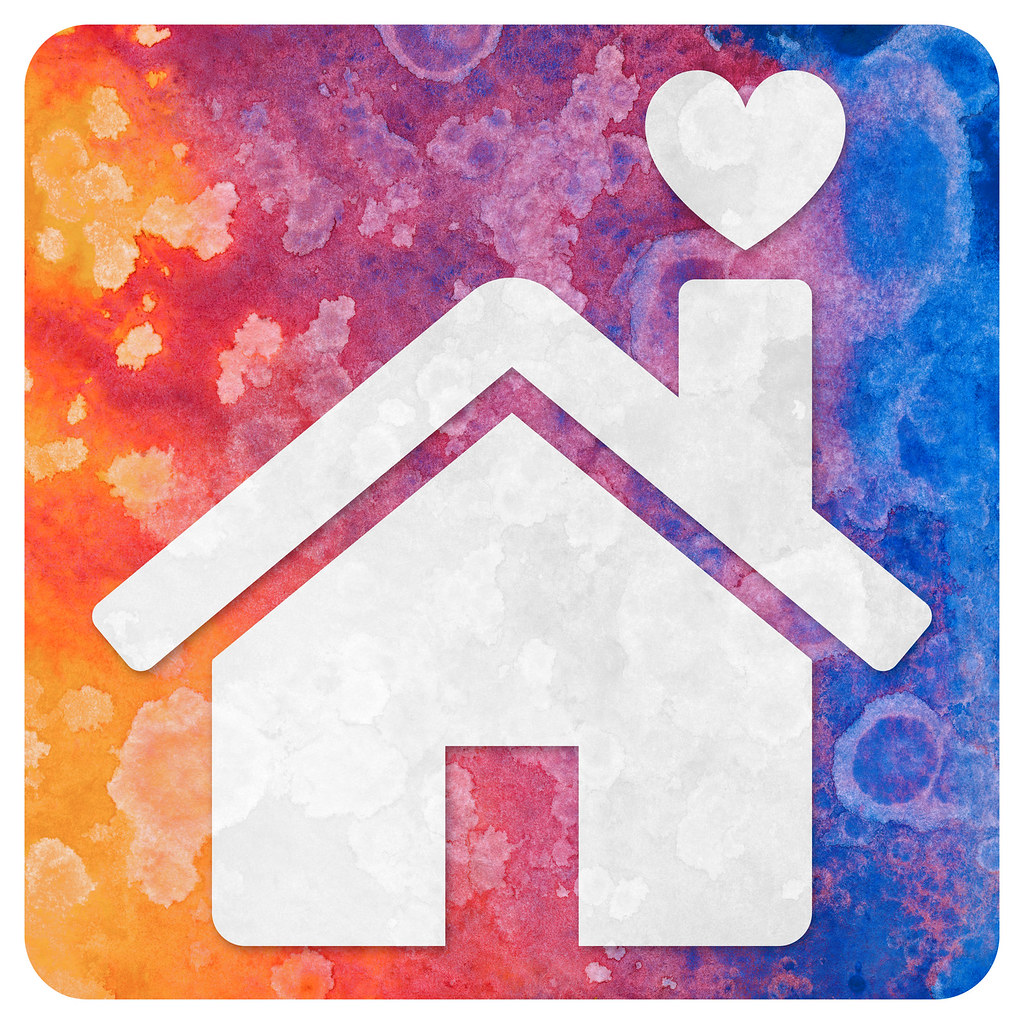 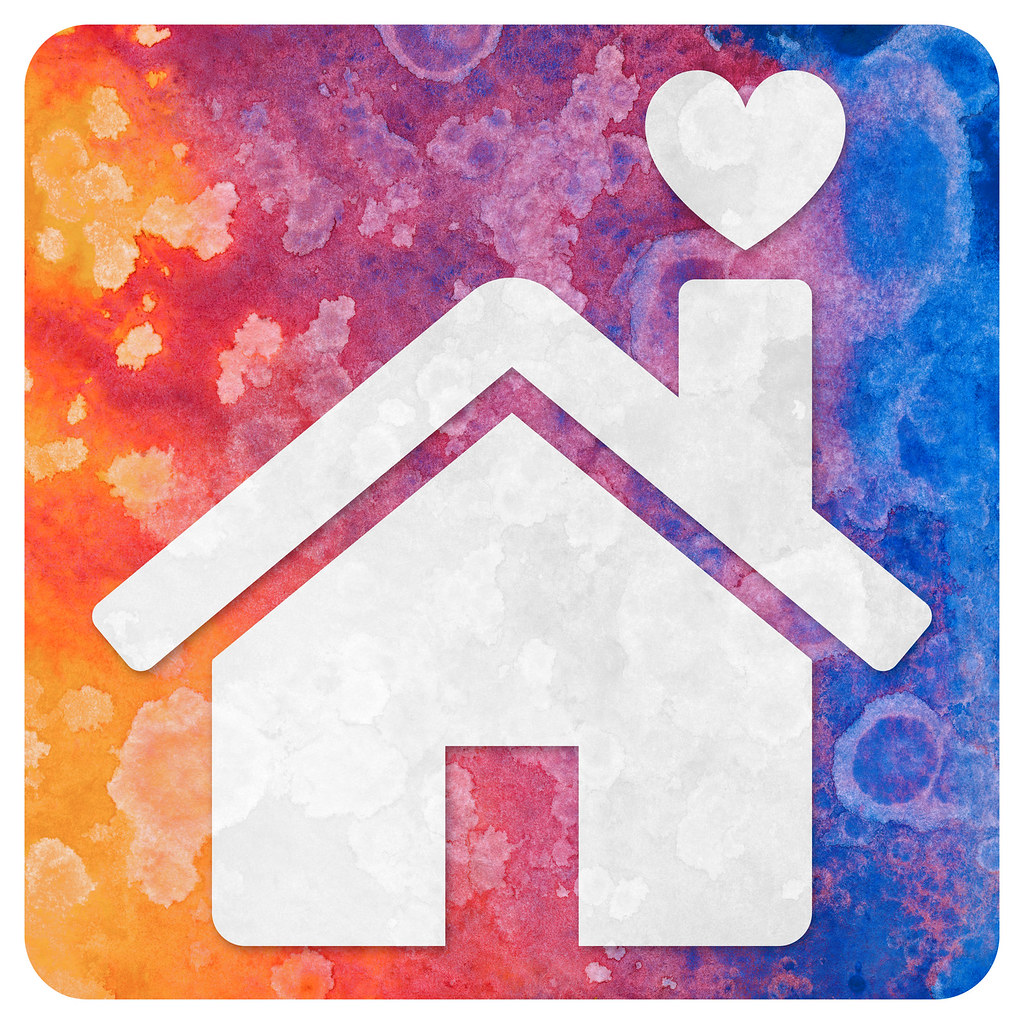 RENOGOTIATING YOUR MORTGAGE
Normally, you can renegotiate only if you pay a significant charge that provides the lender with the profit it would have made had you continued the agreement. Before you decide to renegotiate, ask your lender what the total cost of all charges and fees will be. The lender must explain to you how it calculates the charges. The costs are likely to be more than any savings you might get.

Some lenders offer a "blend and extend" option—they will allow you to extend the mortgage for a longer term at a lower interest rate by blending your current rate with a new lower rate.

TIP:
Carefully weigh the benefits and risks of renegotiating. You might get a lower interest rate or extend it over a longer term. But the costs might be more than the savings. And rates might continue to go down to an even lower level when your normal renewal date arrives.
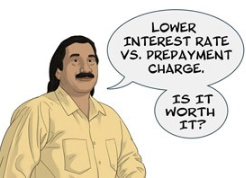 RENOGOTIATING YOUR MORTGAGEexample
Jim has a mortgage of $100,000 with a fixed interest rate of 7.5 percent. He has three years left on his five-year term. The current market mortgage rate for a three-year term is 5.5 percent. Jim is thinking about renegotiating, but his mortgage agreement says that to renegotiate he must pay a prepayment charge based on the difference between his existing interest rate and the new one.
The lender calculates his prepayment charge to be $5,820.
Jim calculates that at 7.5 percent, he'll pay $25,545.89 for the remaining three years of his mortgage.
At 5.5 percent, his payments for three years will total $21,314.87.
His interest saving would amount to $4,231.02. But he'd pay about $1,600 more in charges than he'd save in interest. In the end, renegotiating is not worthwhile.
RENOGOTIATING YOUR MORTGAGE
To calculate the savings from changing to a lower interest rate, you can use the Financial Consumer Agency of Canada's Mortgage Calculator to compare costs with different interest rates.

Use the Financial Consumer Agency of Canada's Mortgage Calculator to compare the costs of renegotiating a loan. If you have a mortgage, use the information from your own mortgage. If you do not, use the sample information on the website to view the results.
RENOGOTIATING YOUR MORTGAGE
Mortgage pre-payment charges:
Financial institutions have a variety of ways to calculate the cost to break or change your mortgage. The most common methods are three months' interest, or the difference between the interest rate on your mortgage agreement and the rate the institution can get when it re-lends the money, multiplied by the number of months remaining.   
Check your agreement or contact an agent to see how the pre-payment charge is calculated.
Charges and fees may change when you renew your mortgage.
Charges may also apply if you:
Are late in making a regular payment or don't pay the full amount
Pay more than the allowable prepayment in your agreement.
BORROWING ON HOME EQUITY
A mortgage is a way to borrow money using the home you are buying as security for the loan. If you already own the home or have a mortgage on it that is less than the current value of the home, you can sometimes still use the home as security for a loan. It is important to consider whether you can afford the additional debt load and new payments. There is also a risk that the market value of your home could change over time, and fall below your outstanding mortgage amount.
Usually the interest rate on a loan secured with your home is much lower than the interest rate on other loans, such as a personal loan or a credit card. However, there are extra fees when you use your home as collateral for a loan.
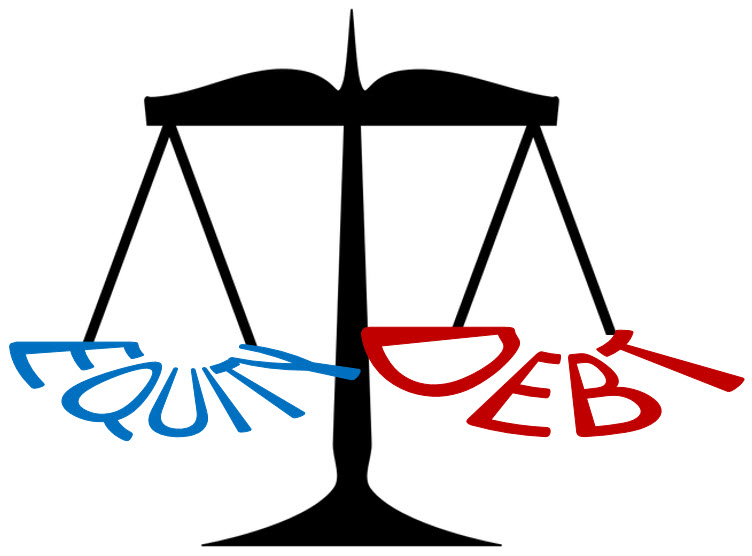 Main loan options
Refinancing: If the mortgage lender agrees, you can negotiate a new mortgage contract for a higher amount, if you have paid down part of the mortgage or if you did not borrow the maximum amount initially. Usually you can refinance no more than 80 percent of the value you own in the home.
Borrowing back your prepayments: If you have made extra payments, some lenders will let you borrow those prepayments back. The amount will be added to your mortgage principal, sometimes at a higher rate of interest.
Home equity line of credit (HELOC): Your lender may offer a line of credit using your home as security. With a line of credit, you can borrow when you need to, up to a limit, and pay it back when you can, provided you make a minimum monthly payment. But the interest rate on the line of credit may not be the same as the interest rate on the mortgage, and it may not be fixed. Also, the minimum payment may include only interest, so you have to be sure you carefully plan to repay the whole loan amount.
Main loan options
Second mortgages: Lenders may agree to give you a mortgage even if there is already a mortgage on your home. Like the first mortgage holder, the second mortgage holder has a right to seize your home if you can't make your payments. However, if the house is sold, any money will go to pay the first mortgage before the second mortgage, so the second mortgage is riskier and will usually have a higher interest rate than a first mortgage.

With any of these options, you have to qualify under the lender's credit conditions, and negotiate a loan agreement. 
Be sure you understand and agree to the terms of the agreement.
Reverse mortgages
A reverse mortgage is a loan for homeowners 55 years of age and older that is secured by the owner's equity in the home—that is, the portion of the home's value that is debt-free. A reverse mortgage lets seniors get cash without having to sell their home. Unlike an ordinary mortgage, you don't make payments. Instead, the interest accumulates, and the equity that you have in your home is paid to you over time. When you sell your home or move, or when your estate is settled after your death, you repay the loan plus interest.
The interest on reverse mortgages is higher than the cost of conventional mortgages, and they are subject to many conditions. Investigate them thoroughly before making any decisions about a reverse mortgage.
To learn more, see the Financial Consumer Agency of Canada’s information on Reverse mortgages, or the reverse mortgages information at the Autorité des marchés financiers website.
SHOULD YOU PUT DEBT ON A MORTGAGE?
If you have higher-cost debts such as a credit card or line of credit, should you request a larger mortgage in order to pay off these debts? With the lower interest rate of a mortgage, it may be attractive to use any mortgage credit you have available to lower your consumer debt. This could increase your mortgage payments while reducing your consumer debt payments.
But using mortgage credit to pay consumer debt is not always a good choice.
If you're able to pay off the higher-cost debt quickly, you'll likely pay less interest than you would with a larger mortgage spread over a longer time.
If your mortgage is insured, you'll have to pay for insurance on the whole debt, which adds to the overall cost. This could be a very large extra cost if you have to get mortgage default insurance that you would not have needed with a smaller mortgage.
If you move your credit card debt to your mortgage and then charge more on your credit card, you'll be deeper in debt and pay even more interest.
SHOULD YOU PUT DEBT ON A MORTGAGE?
TIPs:
Don't take on more higher-cost debt, and don't borrow more than you can afford. If you cannot repay the amounts you have borrowed, plus interest, you could lose your home.
For more information about borrowing on your home equity, see the Financial Consumer Agency of Canada's information on Mortgages.
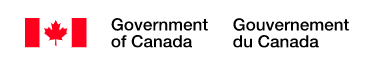 Mortgage FRAUD
While mortgage fraud is not common, both borrowers and lenders need to watch for signs of suspicious activity.
Foreclosure fraud can happen when you are having trouble making mortgage payments and worry that the lender will take possession of the mortgage property.  A scammer offers to help you if you transfer title of the property. But instead of helping, the scammer keeps the property and your payments, or re-sells the property, and departs with the money.
With title fraud, a scammer steals or fakes your identity documents and pretends to be you. The scammer then sells your home, or takes out a new mortgage on it, and departs with the money.  Sometimes, the scammer will rent your property from you, then pretend to be the owner and sell it.  You may be left with no title to your home, or a mortgage you never agreed to.
SIGNS OF FRAUD
Be suspicious when:
You don't receive normal mail notices from your mortgage lender, utilities or tax department.
Someone tries to prevent you from reading through a written agreement, or asks you to sign incomplete or blank applications.
Someone you don't know contacts you to help with mortgage problems.
A real estate professional cannot provide suitable references.
Someone encourages you to include false information on your mortgage application. Providing false information to obtain a mortgage loan is illegal.
Someone encourages you to apply for a mortgage amount that is significantly higher than the property value or price on the offer to purchase.
Someone tells you not to check with your own lawyer or real estate professional for legal advice.
PROTECT YOURSELF from mortgage fraud
Guard against identity theft. Don't leave personal documents around, especially if you are renting or showing your home. Most mortgage frauds are based on someone stealing your identity. See the module on Fraud protection for details.
Contact your mortgage lender first if you are having difficulty making your mortgage payments. You can also contact independent financial counsellors to help you manage any financial problems.
Consult your lawyer before you give another person the right to deal with your personal assets, such as a power of attorney. Cancel this right if you set it up for a short term and don't need it anymore.
PROTECT YOURSELF from mortgage fraud
Consult your provincial or territorial land registry office to ensure that the title of your home is in your name.
Check your credit report regularly to make sure the information is accurate. You can get a credit report for free by mailing your request to one of Canada's two credit reporting agencies, Equifax and TransUnion.
Discuss with your legal representative whether or not you need title insurance to cover losses related to title fraud and legal expenses to restore a title.
If you think you have been a victim…
Contact your financial institution. Record whom you spoke to, the date and time you called and when you became aware that you were a victim of fraud. Keep all of the documents that provide evidence of the fraud.
Contact your provincial or territorial land registry office as soon as possible. Ask what laws exist in your province or territory to protect you if you are a victim of real estate fraud.
Report the situation to your local police and record the police report number.
Contact the Canadian Anti-Fraud Centre at 1-888-495-8501.
Report the fraud to Canada's two credit-reporting agencies, Equifax and TransUnion.
SUMMARY OF KEY MESSAGES
You may be able to choose from a variety of sources of mortgage financing.
Negotiate to get the best deal when you take out a mortgage and when it is up for renewal. Consider both financial and non-financial aspects of a lender's mortgages and related services.
Consider using a mortgage broker to help find the best deal, but don't rely exclusively on a broker. Visit financial institutions directly to assess their offerings.
Balance the full costs against the potential benefits when you consider renegotiating a mortgage.
Be aware of your rights and responsibilities as a mortgage borrower.
Carefully consider the costs and benefits of reverse mortgages and other financing options that allow you to use the equity in your home.
Be alert to the possibility of fraud as a homeowner and a mortgage borrower.
Action plan
Click on the link to right and you will find an Action plan. 
This is a tool that you can use to track your progress and take the next steps to manage your mortgage successfully in the future. Use the action plan as a roadmap for financial action!
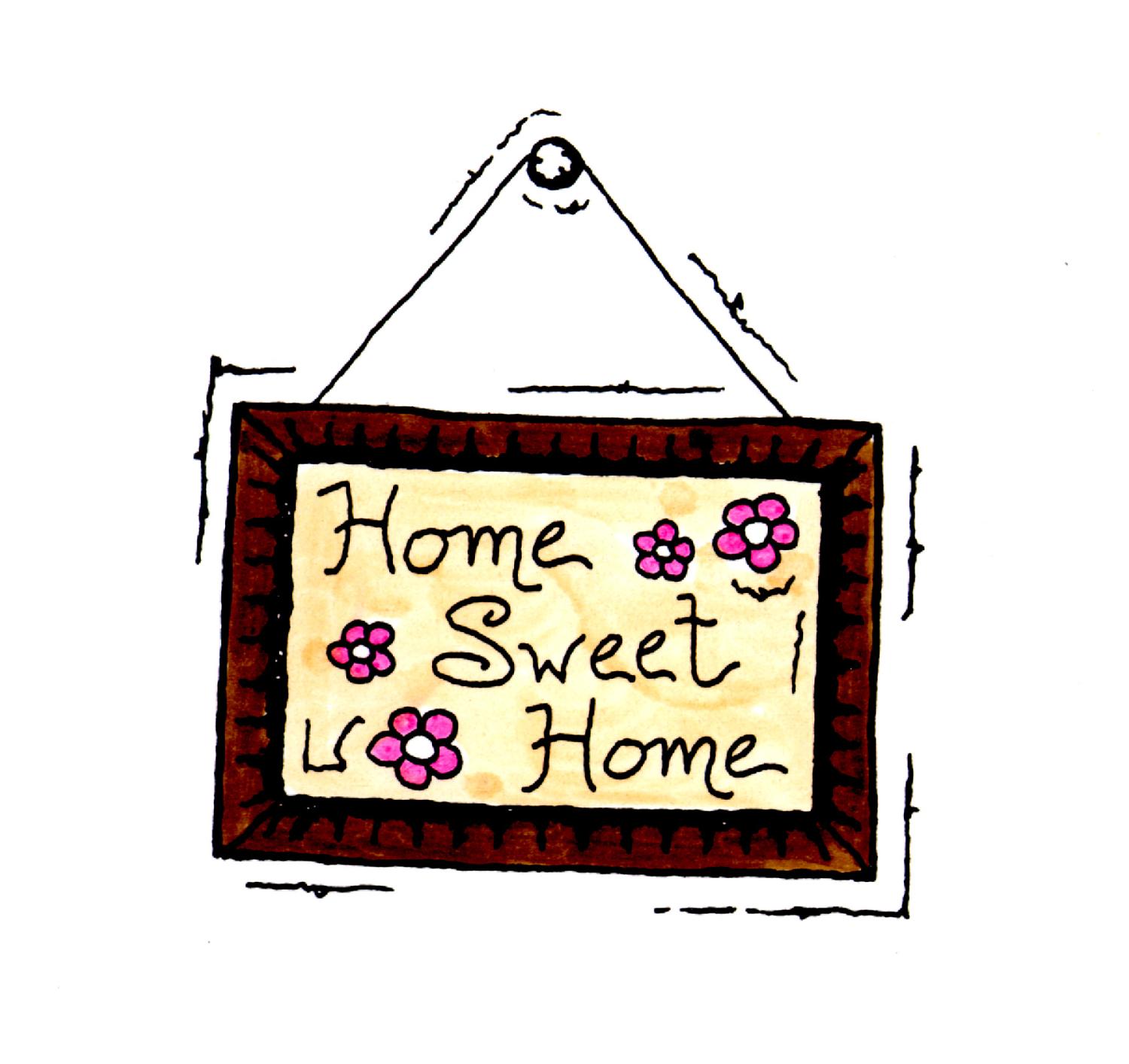